人教版高中数学必修二
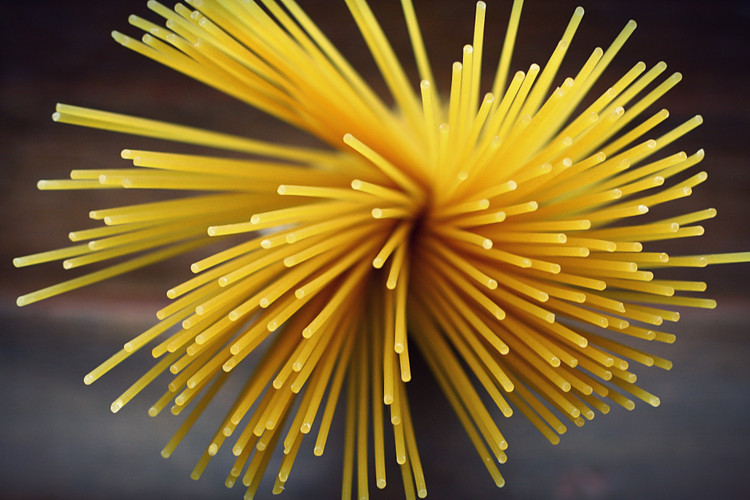 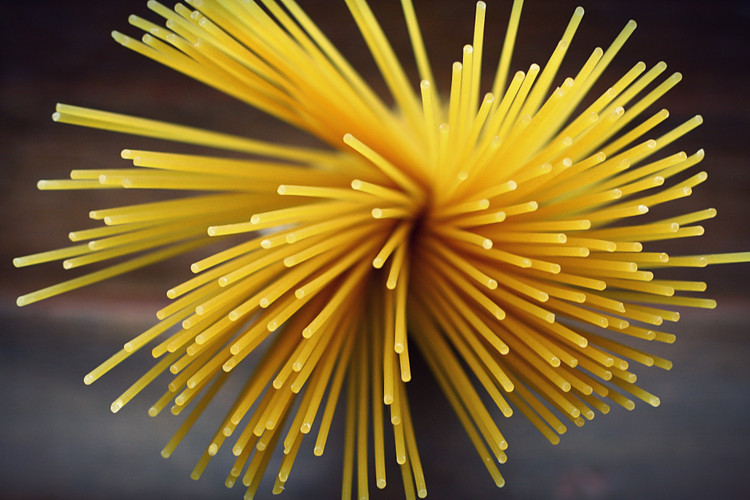 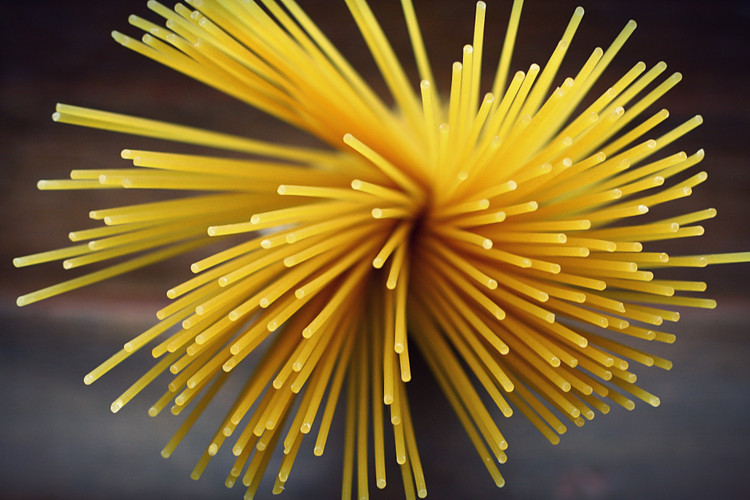 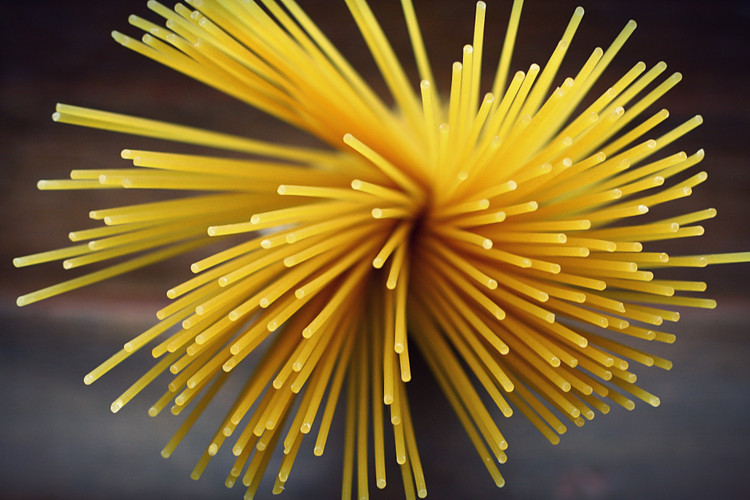 3.1.2两条直线平行与垂直的判定
MENTAL HEALTH COUNSELING PPT
第3章 直线与方程
讲解人：xippt  时间：2020.6.1
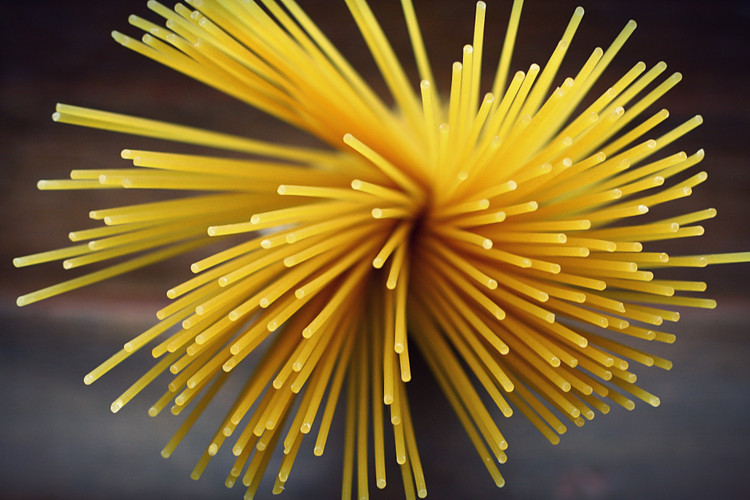 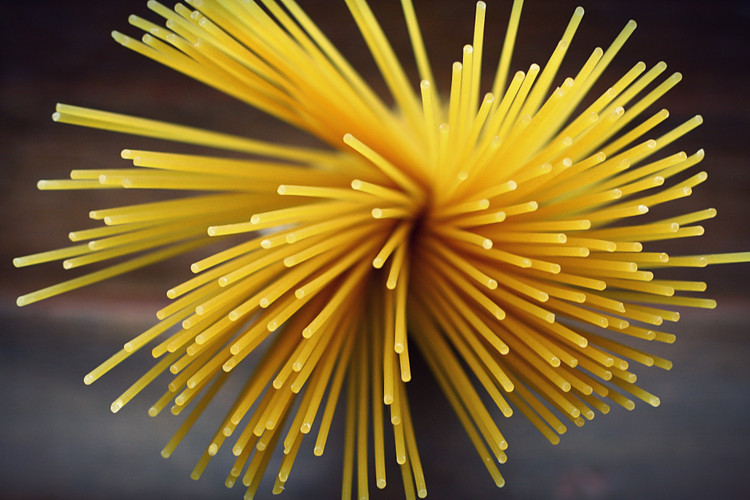 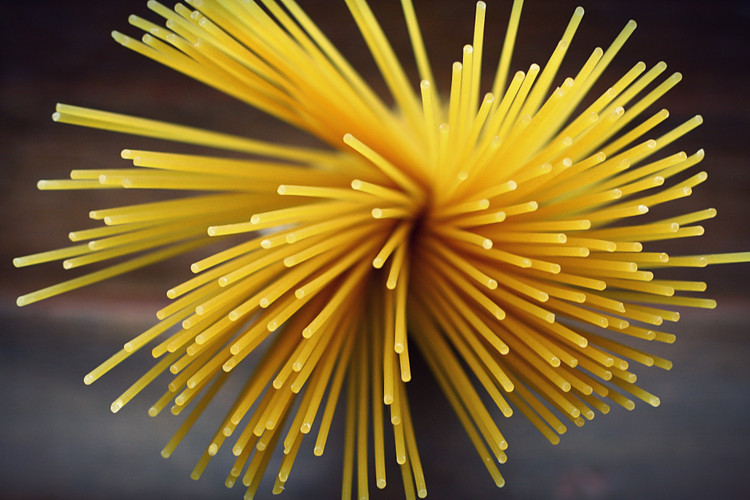 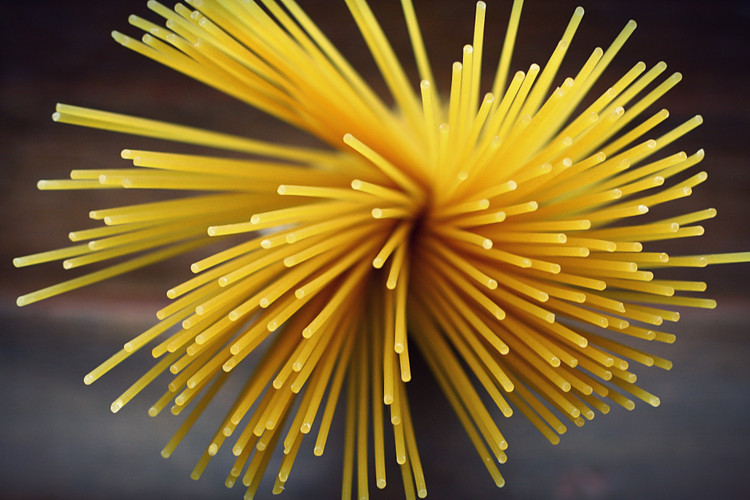 复习导入
在平面直角坐标系中,当直线l与x轴相交时，取x轴作为基准， x轴正向与直线l向上方向之间所成的角α 叫做直线l的倾斜角.
倾斜角：
斜率：
倾斜角不是900的直线，它的倾斜角的正切叫做这条直线的斜率，常用k来表示.
			   k=tan α
复习导入
平面上两条直线位置关系
y
o
x
有平行,相交两种
y
L2
L1
L2
L2
L2
L2
L1
L1
L1
L1
o
x
新知探究
如果两条直线互相平行，它们的倾斜角满足什么关系？
它们的斜率呢？
结论1：对于两条不重合的直线
l1∥l2                               k1＝k2.
,
k
.
k
或
都不存在
1
2
注意：
l
l
:
和
2
条件：
新知探究
1
不重合、都有斜率
特殊情况下的两直线平行:
两直线的倾斜角都为90°，互相平行.
y
∥
O
x
A
B
P
Q
新知探究
例1、已知A（2，3），B（-4，0），P（-3，1），Q（-1，2），试判断直线BA与PQ的位置关系，并证明你的结论。
y
D
∥
∥
C
A
O
x
B
新知探究
例2、已知四边形ABCD的四个顶点分别为A（0，0），B（2，-1），C（4，2），D（2，3），试判断四边形ABCD的形状，并给出证明。
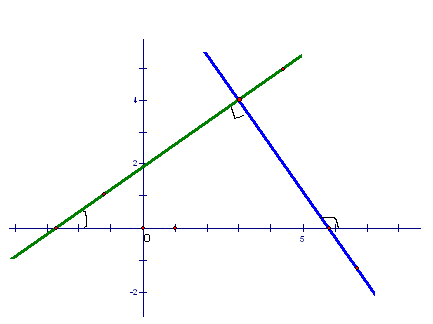 y
x
新知探究
当L1// L2时，有k1=k2。 L1⊥ L2时，k1与k2满足什么关系？
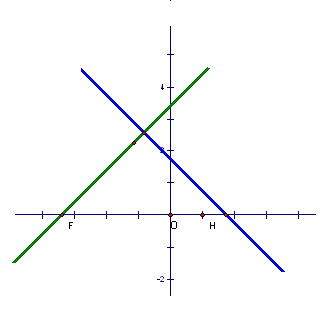 Y
Y
Y
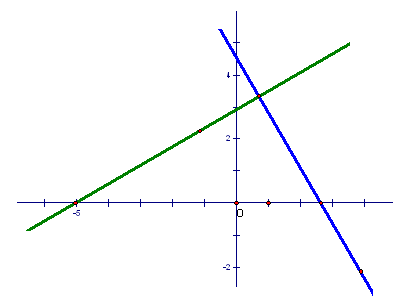 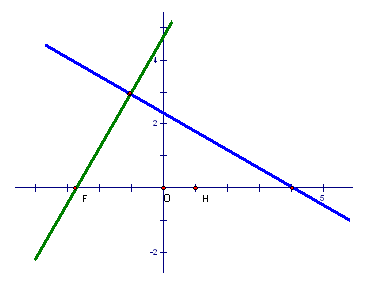 X
X
X
(1)
(2)
(3)
新知探究
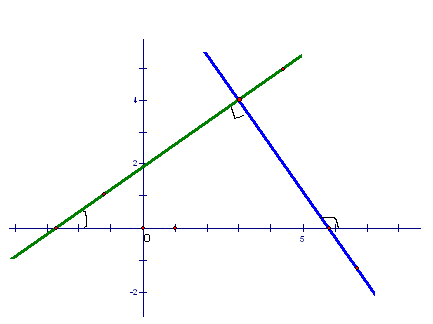 y
x
新知探究
当L1// L2时，有k1=k2。 L1⊥ L2时，k1与k2满足什么关系？
新知探究
→
K1k2= -1
L1  ⊥ L2
←
或直线L1  与 L2中有一条斜率为零,另一条斜率不存在
两条直线垂直，一定是它们的斜率乘积为-1这种情况吗？
结论2：
l
l
:
对于任意两条直线
和
l1⊥l2                                   k1k2=-1.
1
2
k
,
k
0
或
中一个为
另一个不存在
,
1
2
.
注意：
条件：
新知探究
都有斜率
课堂练习
C
下列哪些说法是正确的（         ）
A 、两直线l1和l2的斜率相等，则 l1 ∥ l2；
B、若直线l1 ∥ l2，则两直线的斜率相等；
C、若两直线l1和l2中，一条斜率存在，另一条斜率不存在，则l1和l2相交；
D、若直线l1和l2斜率都不存在，则l1 ∥ l2；
E、若直线l1 ⊥ l2，则它们的斜率之积为-1；
课堂练习
已知A（-6，0），B（3，6），P（0，3） Q（6，-6），判断直线AB与PQ的位置关系。
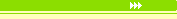 y
C
B
O
x
A
课堂练习
已知A（5，-1），B（1，1），C（2，3）三点，试判断△ABC的形状。
l1⊥l2                         k1k2=-1.
l1∥l2                            k1＝k2.
结论2：
l
l
:
和
对于任意两条直线
2
1
k
,
k
或
都不存在
.
1
2
0
,
另一个不存在
k
k
或
中一个为
,
1
2
.
l
和
l
:
2
1
小结
结论1：对于两条不重合的直线
条件：不重合、都有斜率
条件：都有斜率
版权声明
感谢您下载xippt平台上提供的PPT作品，为了您和xippt以及原创作者的利益，请勿复制、传播、销售，否则将承担法律责任！xippt将对作品进行维权，按照传播下载次数进行十倍的索取赔偿！
  1. 在xippt出售的PPT模板是免版税类(RF:
Royalty-Free)正版受《中国人民共和国著作法》和《世界版权公约》的保护，作品的所有权、版权和著作权归xippt所有,您下载的是PPT模板素材的使用权。
  2. 不得将xippt的PPT模板、PPT素材，本身用于再出售,或者出租、出借、转让、分销、发布或者作为礼物供他人使用，不得转授权、出卖、转让本协议或者本协议中的权利。
人教版高中数学必修二
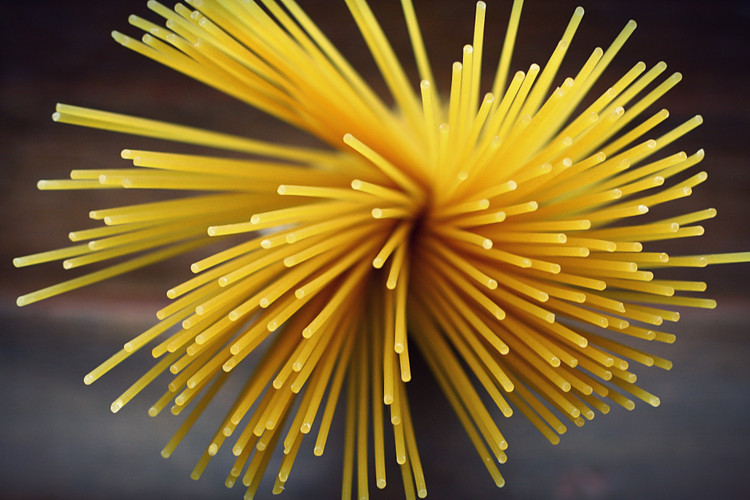 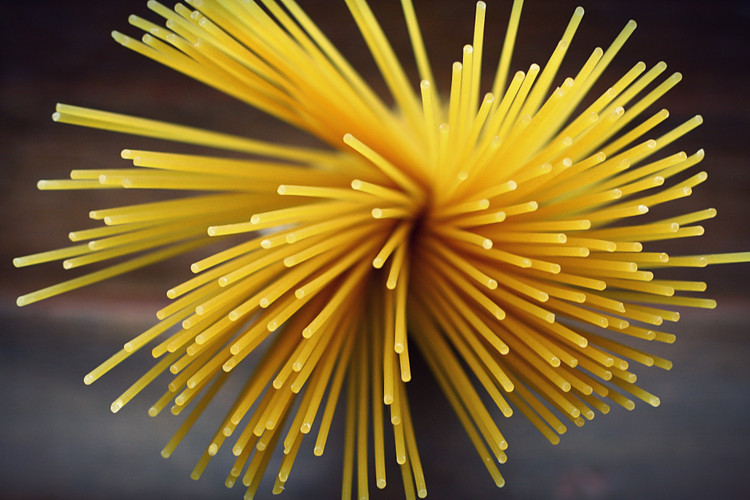 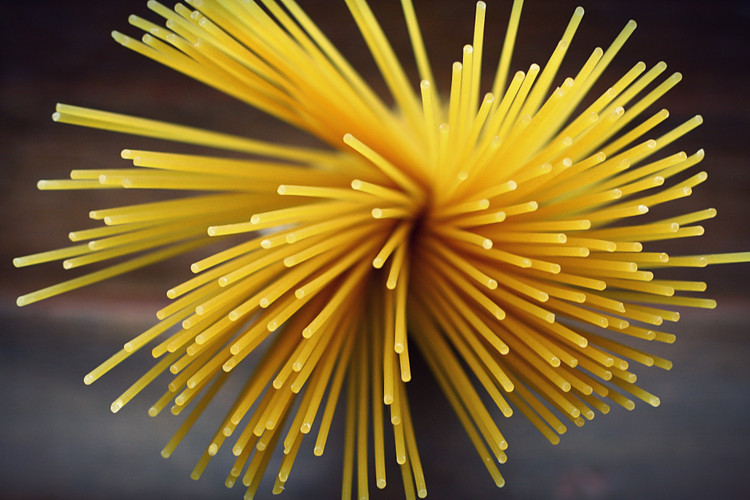 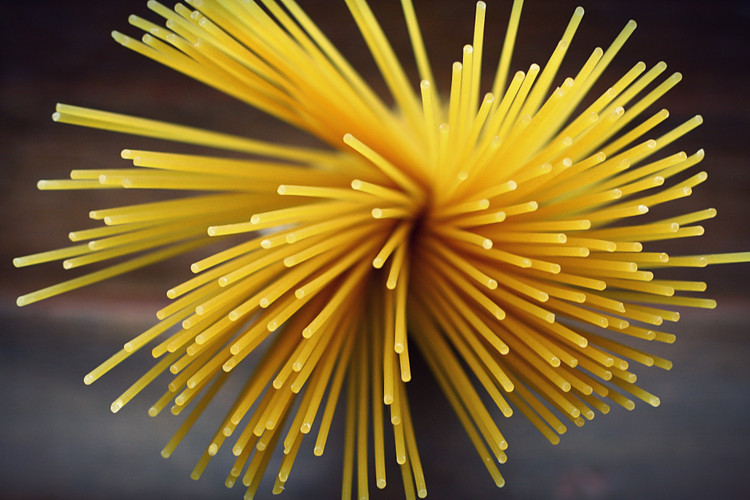 感谢你的聆听
MENTAL HEALTH COUNSELING PPT
第3章 直线与方程
讲解人：xippt  时间：2020.6.1
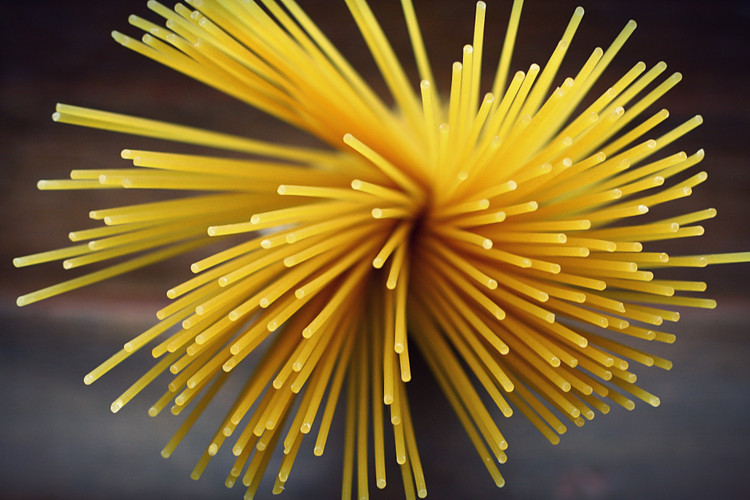 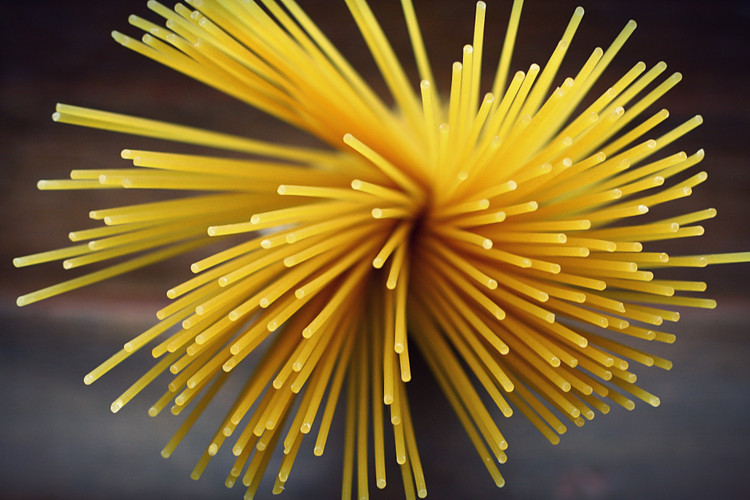 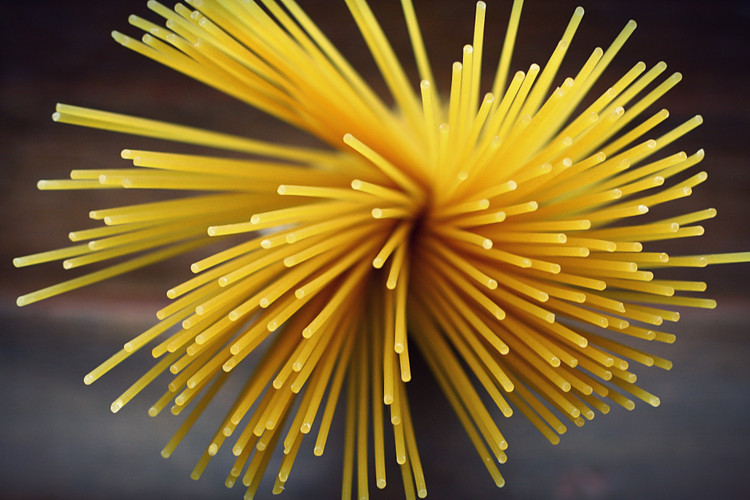 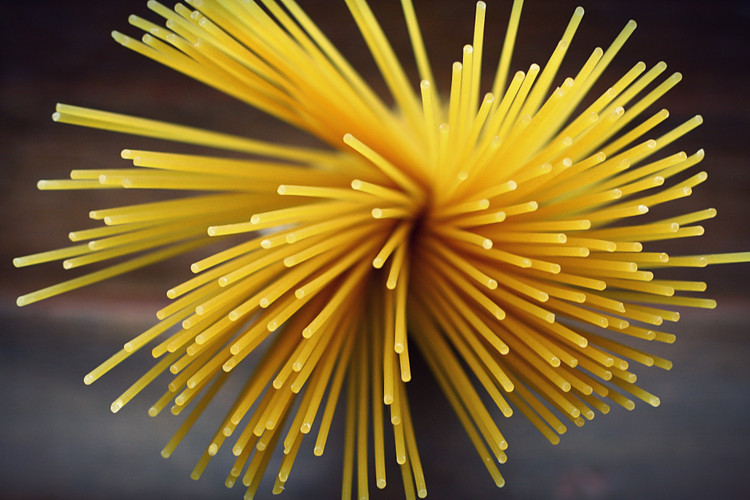